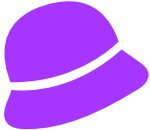 Blixen Klub Danmark
Generalforsamling 25. oktober 2024
Årsberetning
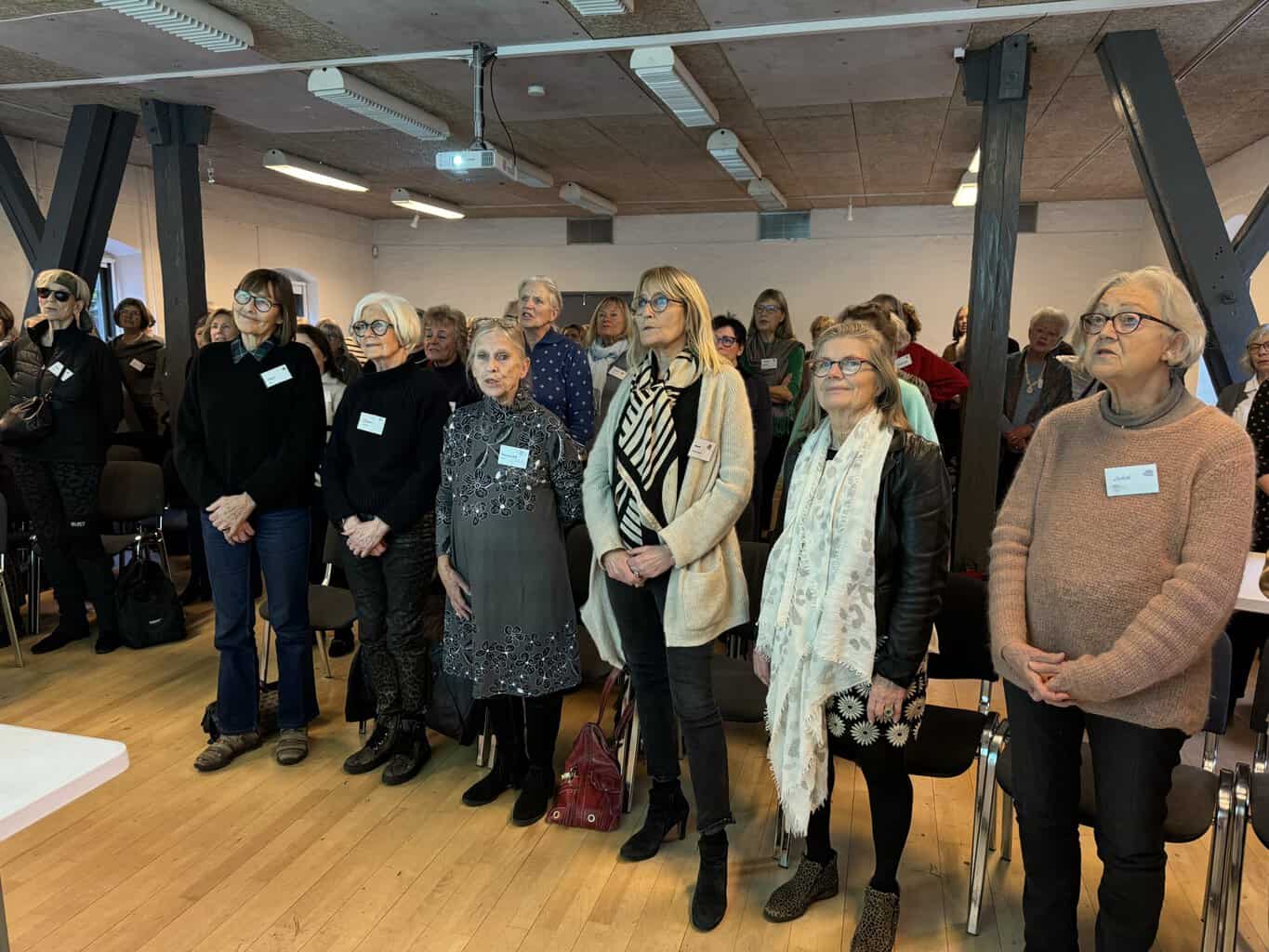 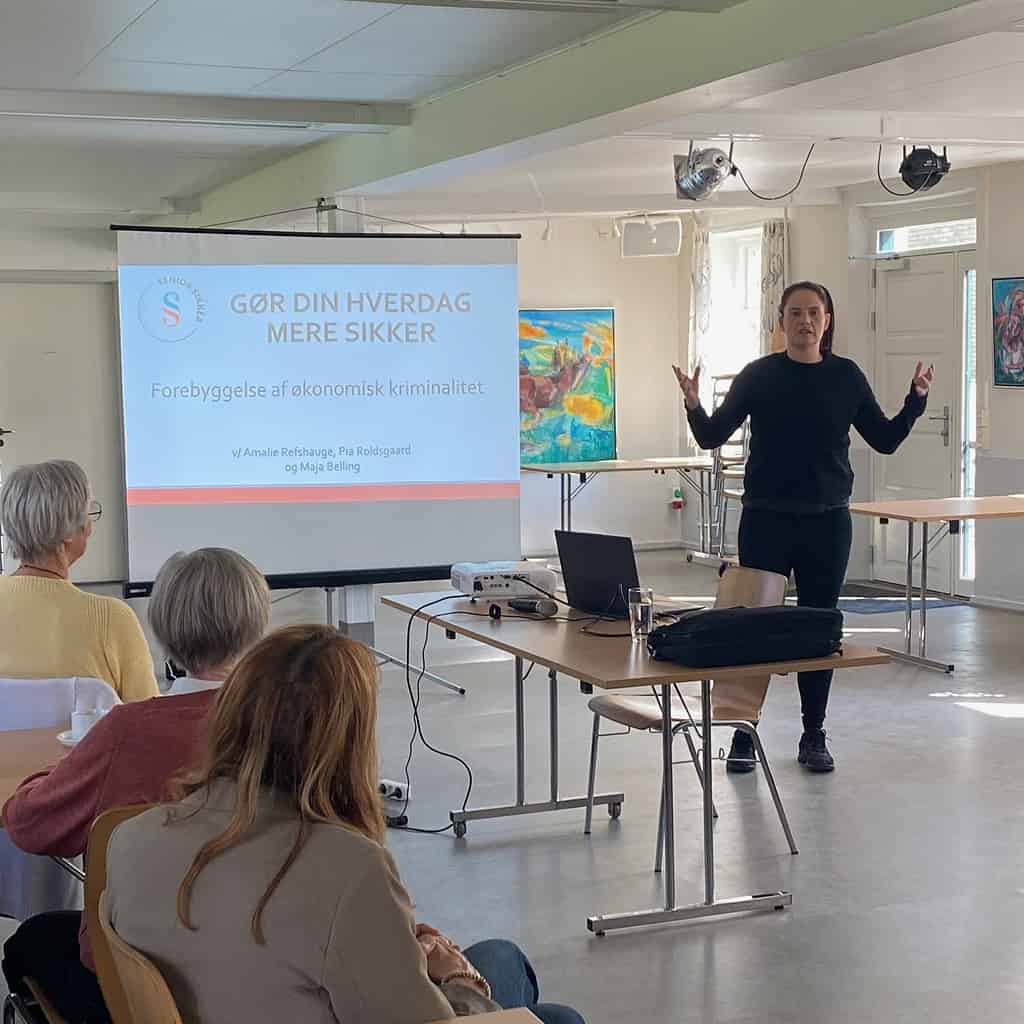 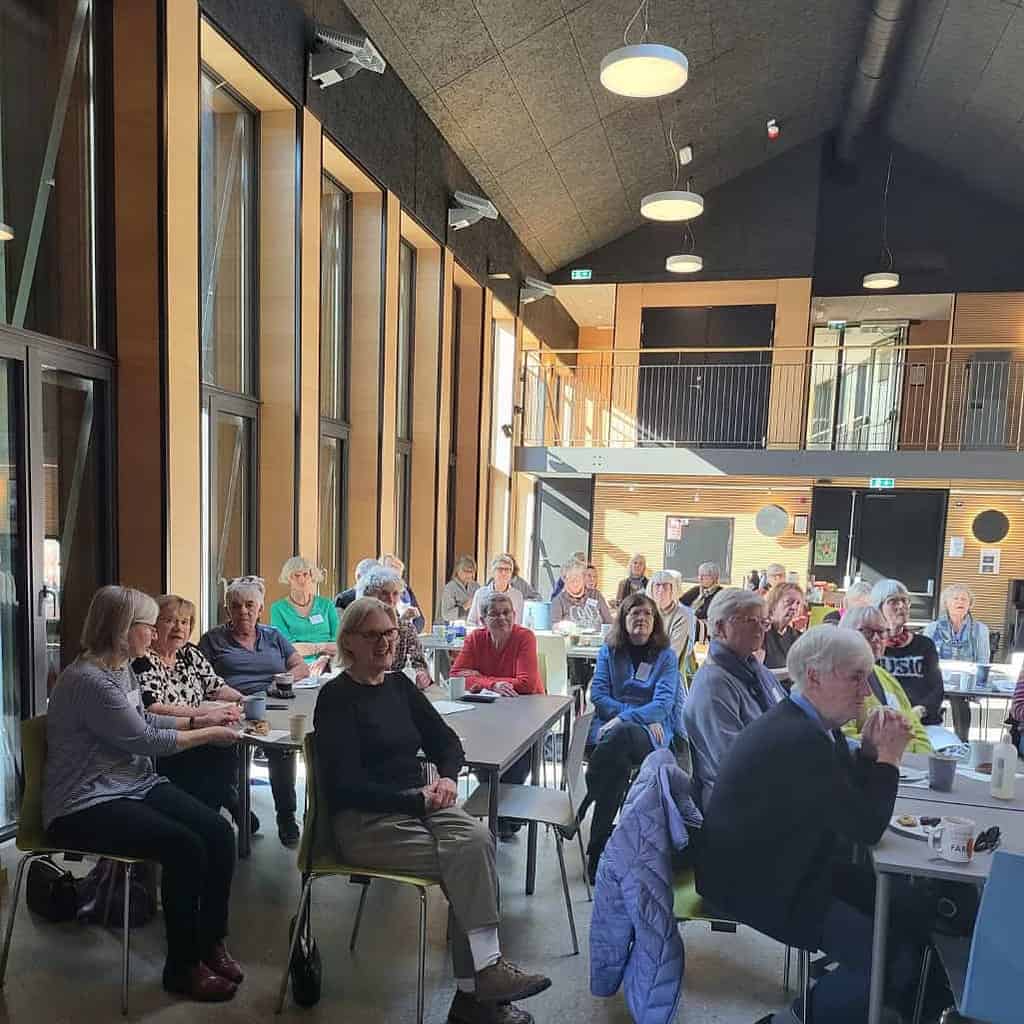 BK Rudersdal - Tirsdag
BK Tune
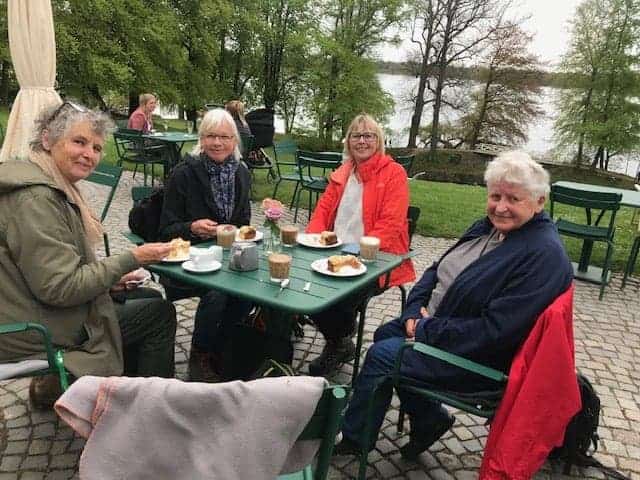 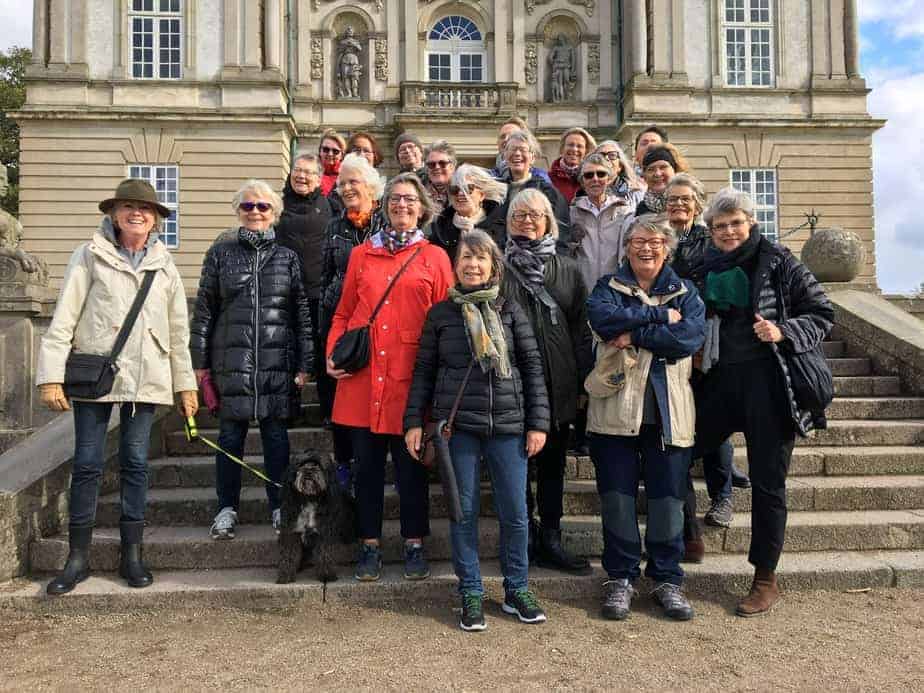 BK Fredensborg - Onsdag
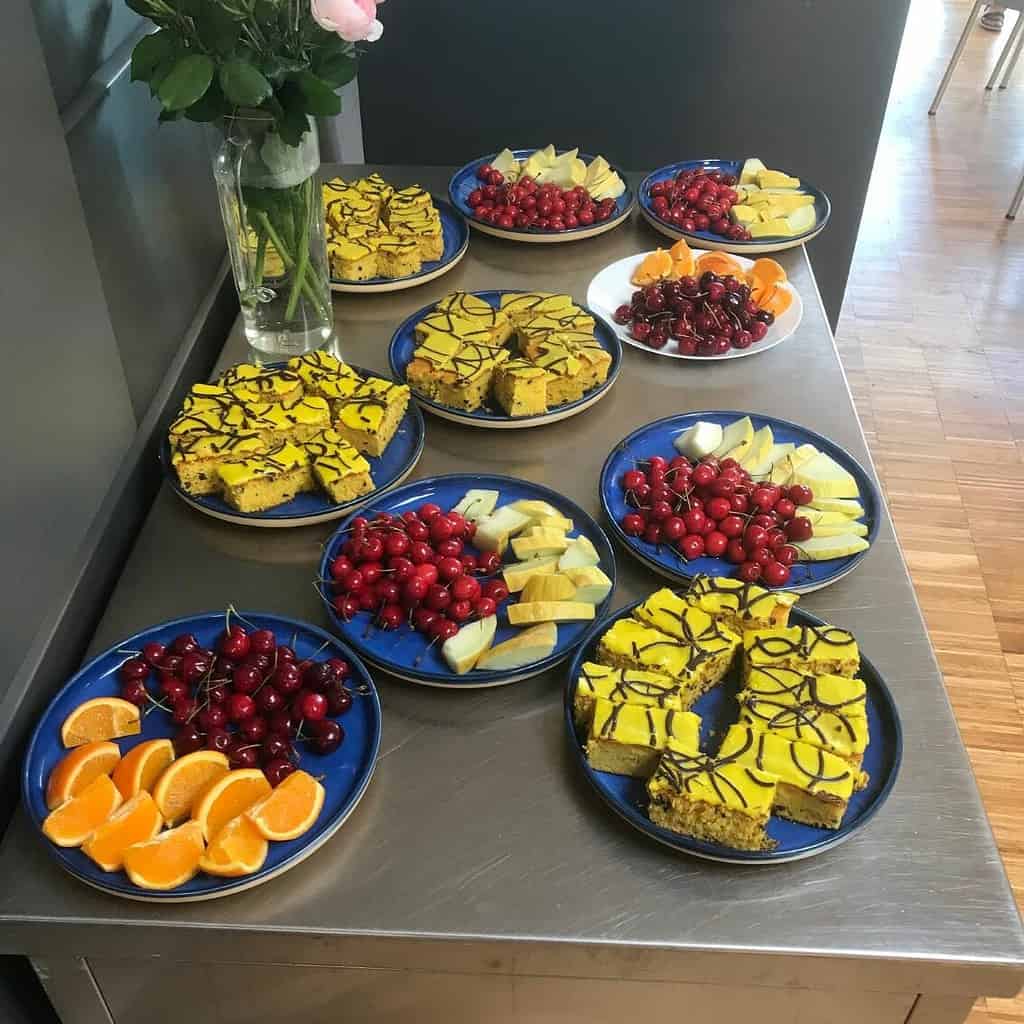 BK Lyngby - 20
BK Gentofte - Onsdag
BK Søndersø
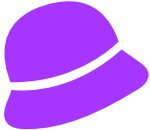 Dagsorden
Valg af dirigent
Valg af referent og stemmetæller
Formandens / bestyrelsens beretning til godkendelse
Behandling af indkomne forslag - ingen indkomne forslag
Godkendelse af regnskab og budget 
Fastsættelse af kontingent efter indstilling fra bestyrelsen
Valg af bestyrelsesmedlemmer
Valg af 2 bestyrelses-suppleanter
Valg af revisor
Eventuelt
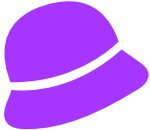 Bestyrelsens beretning
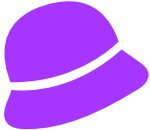 Året der er gået i BK-DK
Vi er vokset fra 44 til 47 klubber
3 yderligere klubber på vej
Kendskabet til Blixen Klub er øget markant
Fortsat ventelister trods flere klubber
16-17.000 besøg vores hjemmesider om mdr.
6.550 klik via Google Search om mdr.
En lang række foredragsholdere kontakter os om foredrag
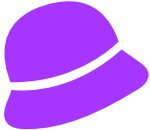 Året der er gået i BK-DK
Der har været afholdt:
	- Generalforsamling 23/24 den 17.november 2023
	- ERFA-møde klub-ledelser den 22. marts 2024
	- ERFA-møde Web den 26. april 2024
	- Web/NemTilmeld kurser - 2 stk.	- 2 intromøder pr. ny klub	- Portalen effektiv – support sager faldet markant

	- 2 bestyrelsesmedlemmer udtrådt af bestyrelsen
		Inge-Lise Jensen
		Britta Jacobsen
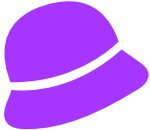 Status pr. 1. oktober 2024
Der kommet 3 nye klubber til - 47 klubber i alt
3 nye klubber på tegnebrættet 
Blixen Klub BrøndbyBlixen Klub Køge - 3Blixen Klub Frederiksberg
2 klubber har måtte opgive at komme i gang grundet person fnidder
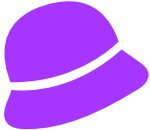 Klubber pr. 1. oktober 2024
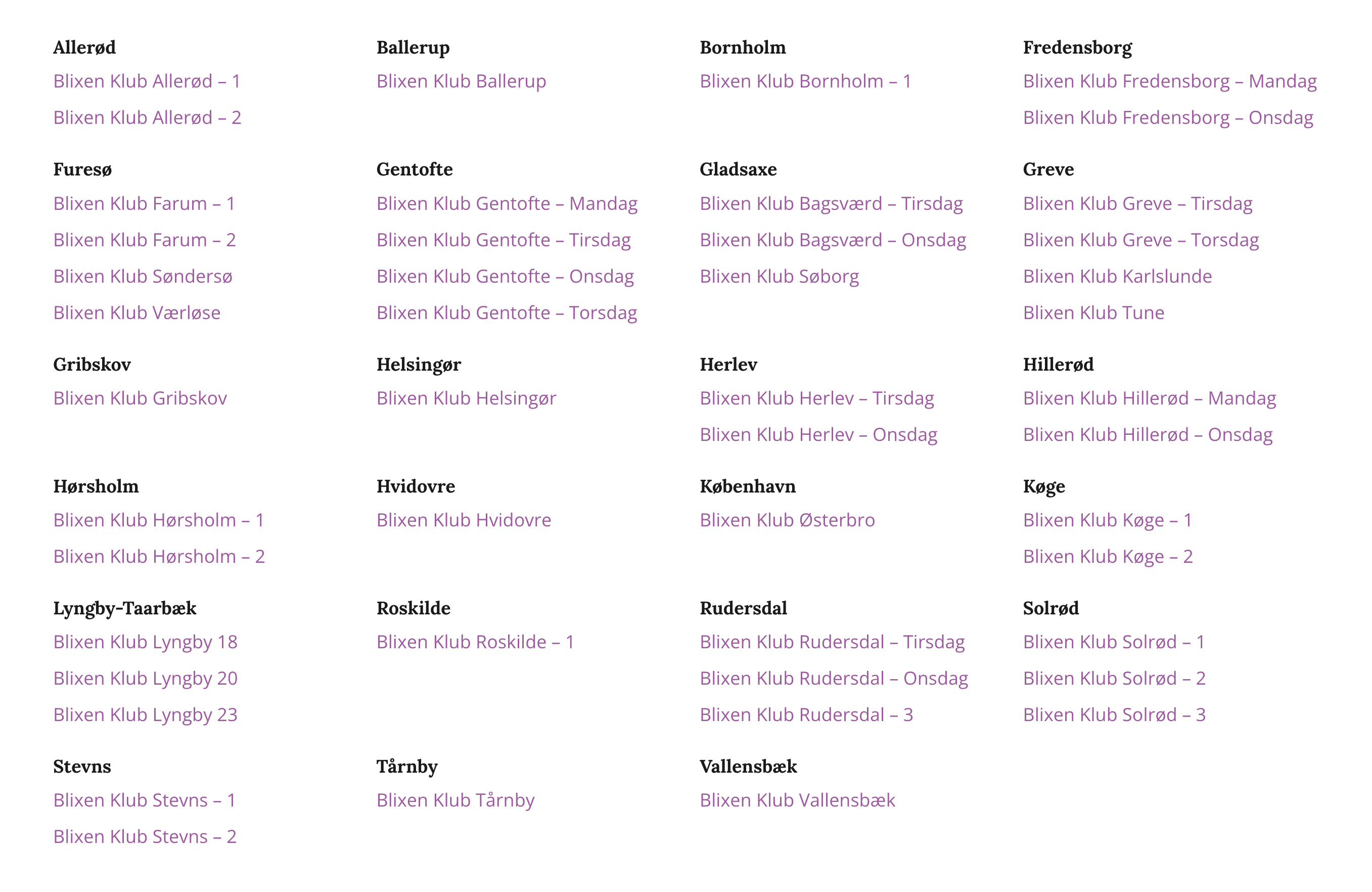 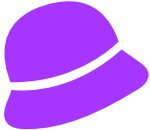 Hjælpesystemer
E-mail server flyttet af leverandør – 1 døgns nedetid til omstilling
Al mail gik efterfølgende i ‘SPAM’ fordi leverandør ikke oplyste, at de overskrev vores opsætning af e-mail serveren ved flytningen.
Omlægning til e-mail via Microsoft 365 i Q4-2024 eller Q1-2025.
Bedre e-mail sikkerhed fra maj 2024, idet Blixen Klub Danmark har modtaget en donation på Cloudflare Area 1 sikkerhed til en værdi af USD 20.000/år.
Doneret i tillæg til eksisterende Cloudflare Business web sikkerhed, der beskytter Blixen Klub websiderne, til en værdi af tilsvarende USD 20.000/år.
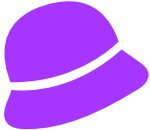 E-mail sikkerhed
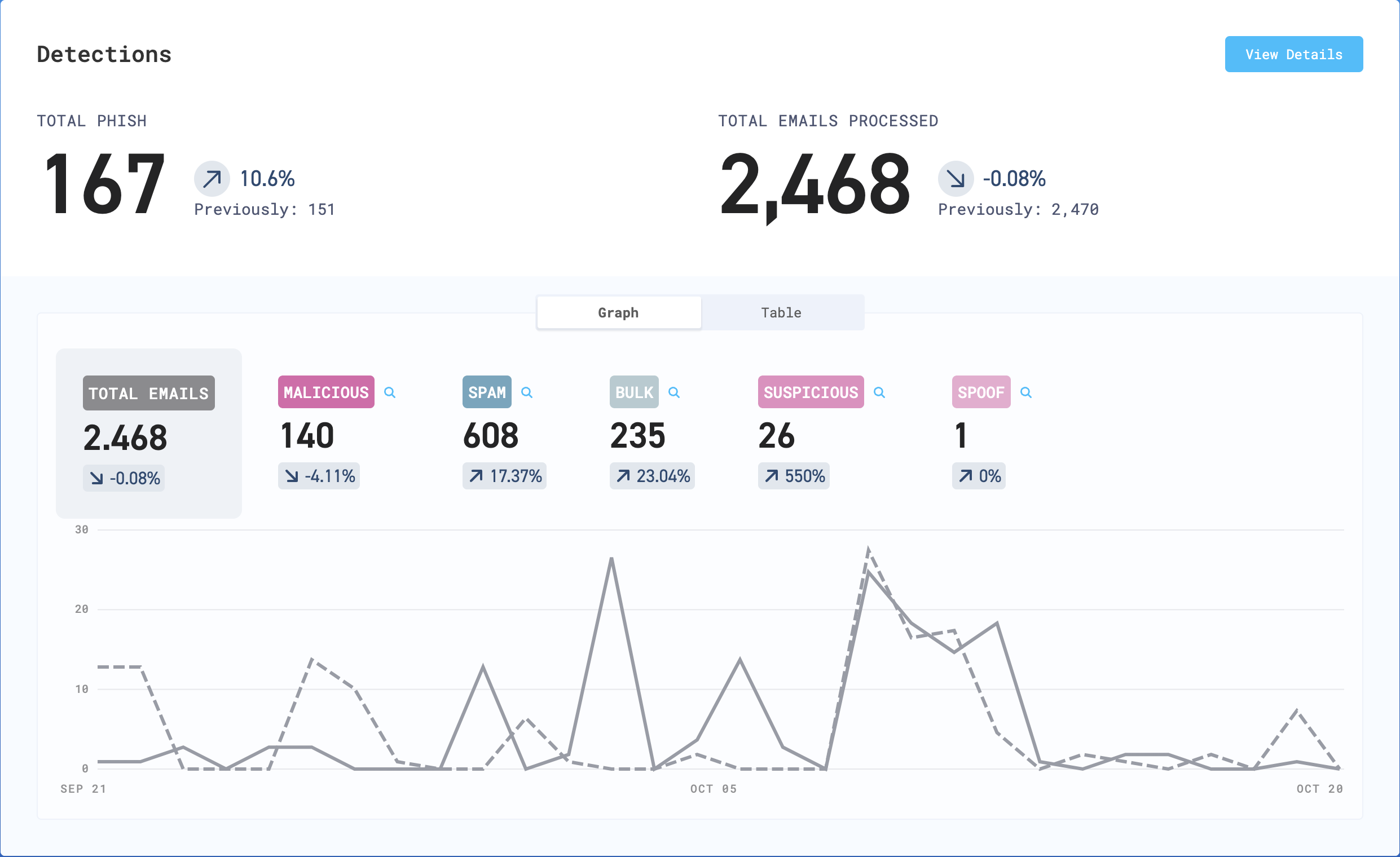 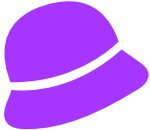 Planer for det kommende år
Afholdelse af 2 ERFA-møder
Optagelse af yderligere 3-6 klubber
Produktion af læringsvideoer
Implementering af Microsoft 365
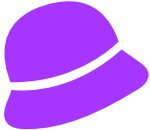 Indkomne forslag
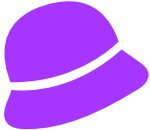 Regnskab og Budget
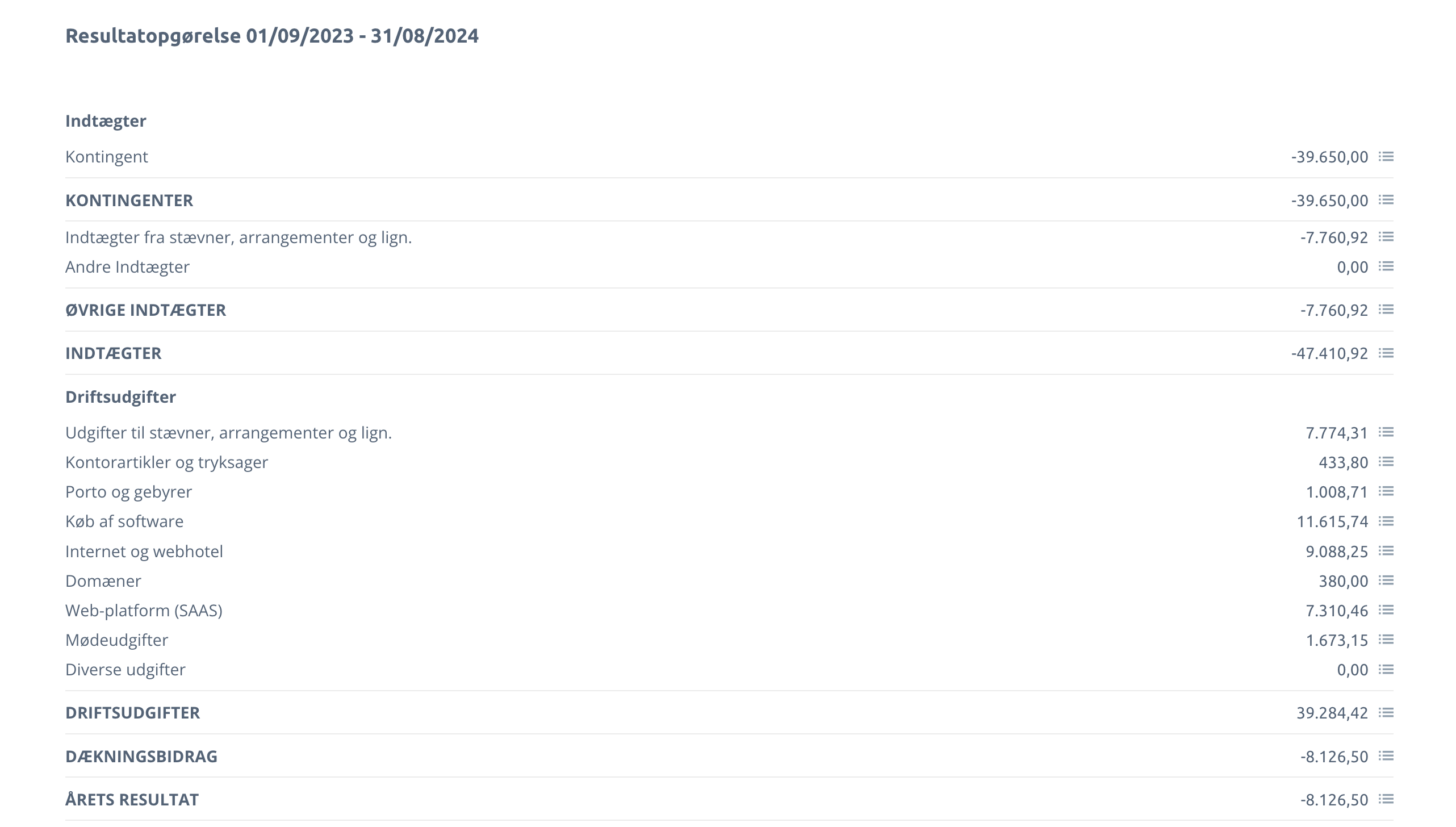 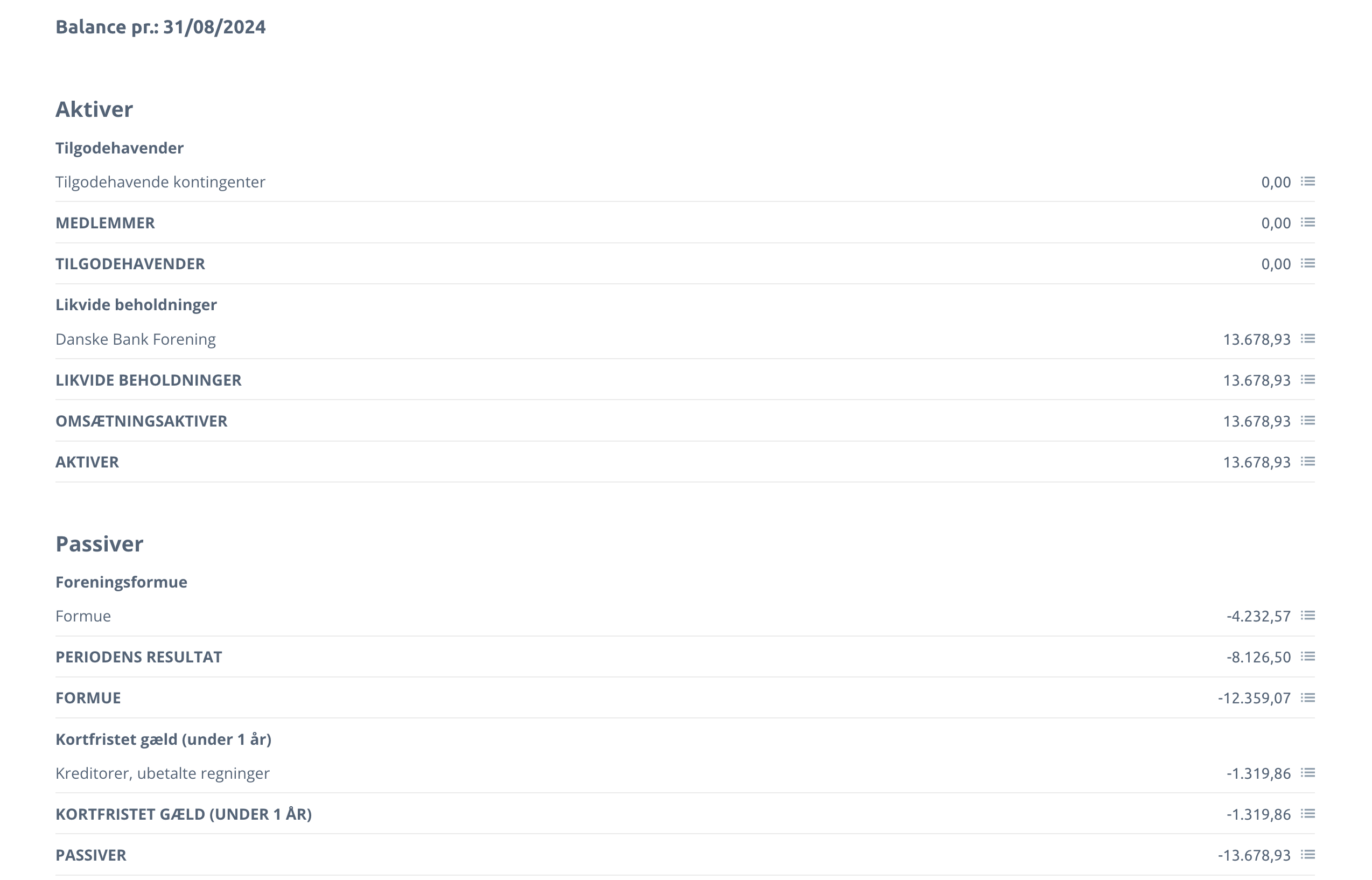 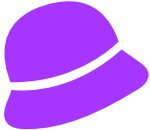 Blixen Danmark – Budget 2024-25
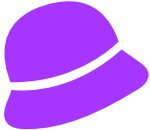 Fastsættelse af kontingent
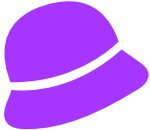 Kontingent for 24/25
Årsgebyr for medlemskab kr. 850,- pr. klub
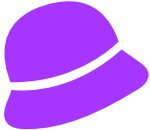 Valg af bestyrelse
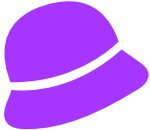 Kandidater til bestyrelse
Følgende medlemmer af den nuværende bestyrelse er på valg:

Florence Laraignou - Blixen Klub Gentofte-Onsdag
Annette Colding - Blixen Klub Østerbro
Dorthe Aastrup - Blixen Klub Søborg

Alle er villige til genvalg
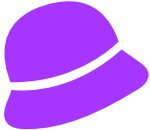 Valg af  2 suppleanter og revisor
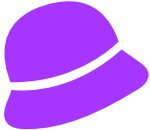 Valg af suppleanter
1# Suppleant vælges blandt medlemmer	
2# Suppleant vælges blandt medlemmer
	Bestyrelsen indstiller Annette Mathiesen - Blixen Klub Gentofte-Torsdag
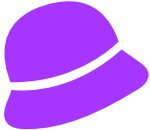 Valg af revisor
Inge Jacobsen – Blixen Klub Tårnby - genopstiller som kritisk revisor
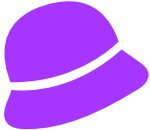 Eventuelt
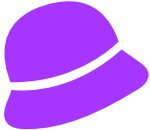 Tema til kommende ERFA møde for klubledelser
Demokratiets tilstand i klubberne
Hvordan sikrer vi ‘generationsskifte’ i bestyrelser/styregrupper